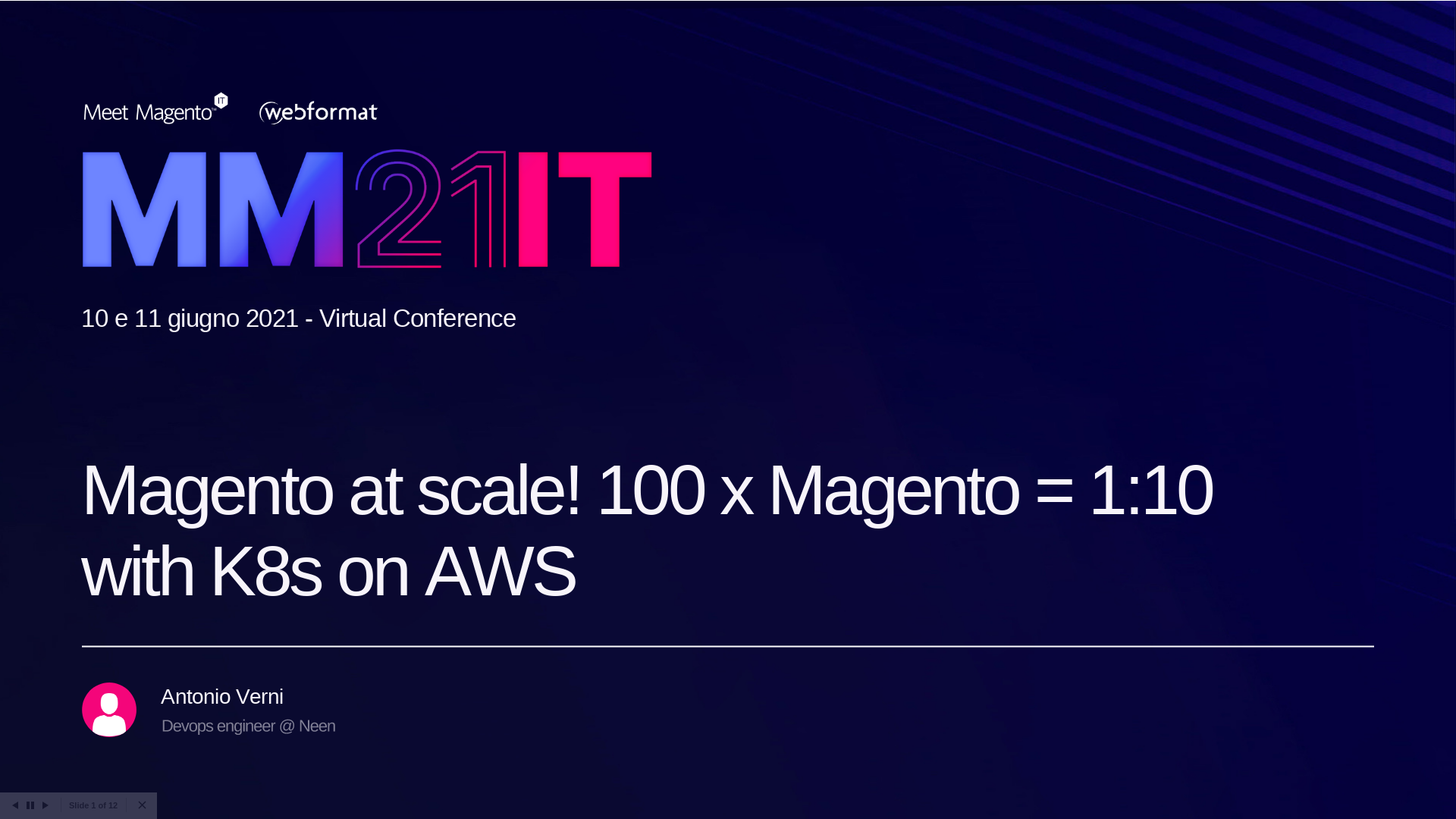 WEBFORMAT / MEET-MAGENTO / INTRO
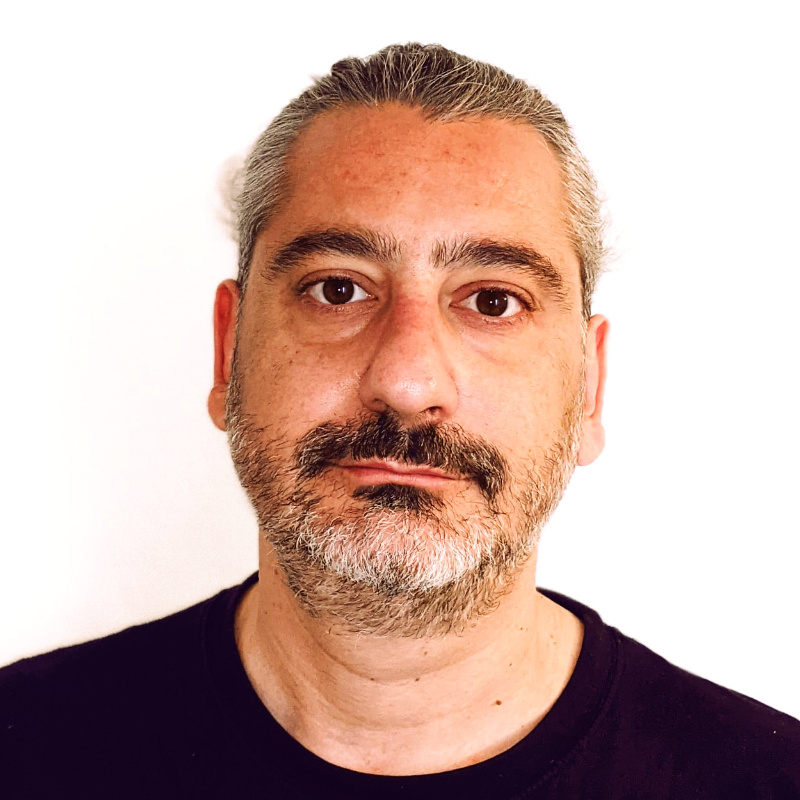 About me
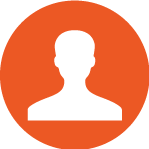 ANTONIO VERNI –  DevOps engineer - neen
NEEN : Managed Cloud
Cloud specialist - Brain not only Servers !
Cloud independent
[Speaker Notes: Neen si occupa di servizi gestiti su cloud managed
Amazon AWS, Google Cloud Platform, Rackspace, neen Platform
Menaged services in ambito cloud]
NEEN - Magento in Neen
NEEN ha esperienza su diversi approcci per diverse esigenze
Soluzioni cloud
Soluzioni ibride
Soluzioni a containers
‹#›
[Speaker Notes: Esperienze su magent]
L’esigenza
Un cliente con un business plan da oltre 100 Magento
Cost
Scaling 
HA
Isolation
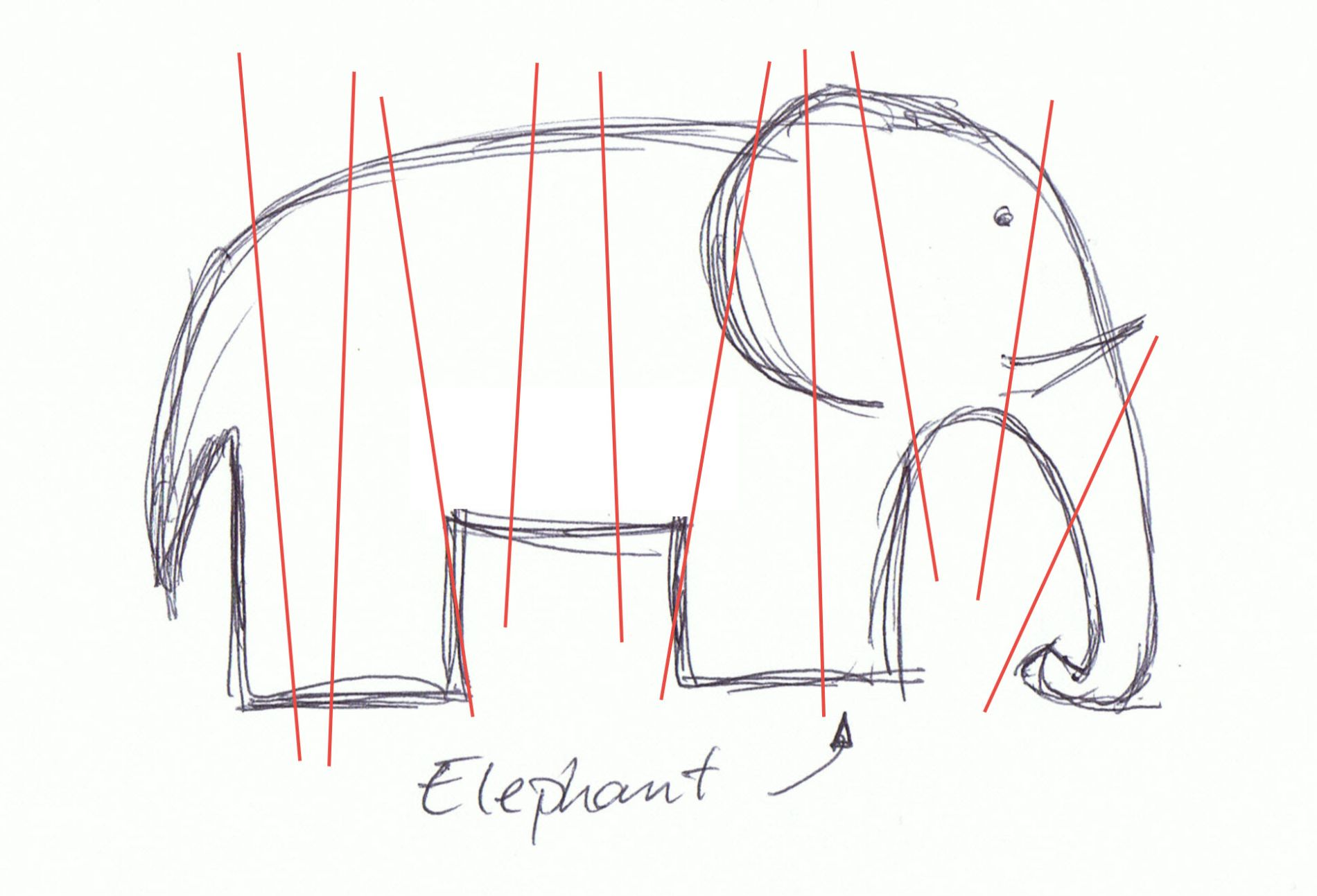 Photo by (Fabrizio Branca)
‹#›
[Speaker Notes: Isolation: separazione di contesto/clienti]
Situazione iniziale
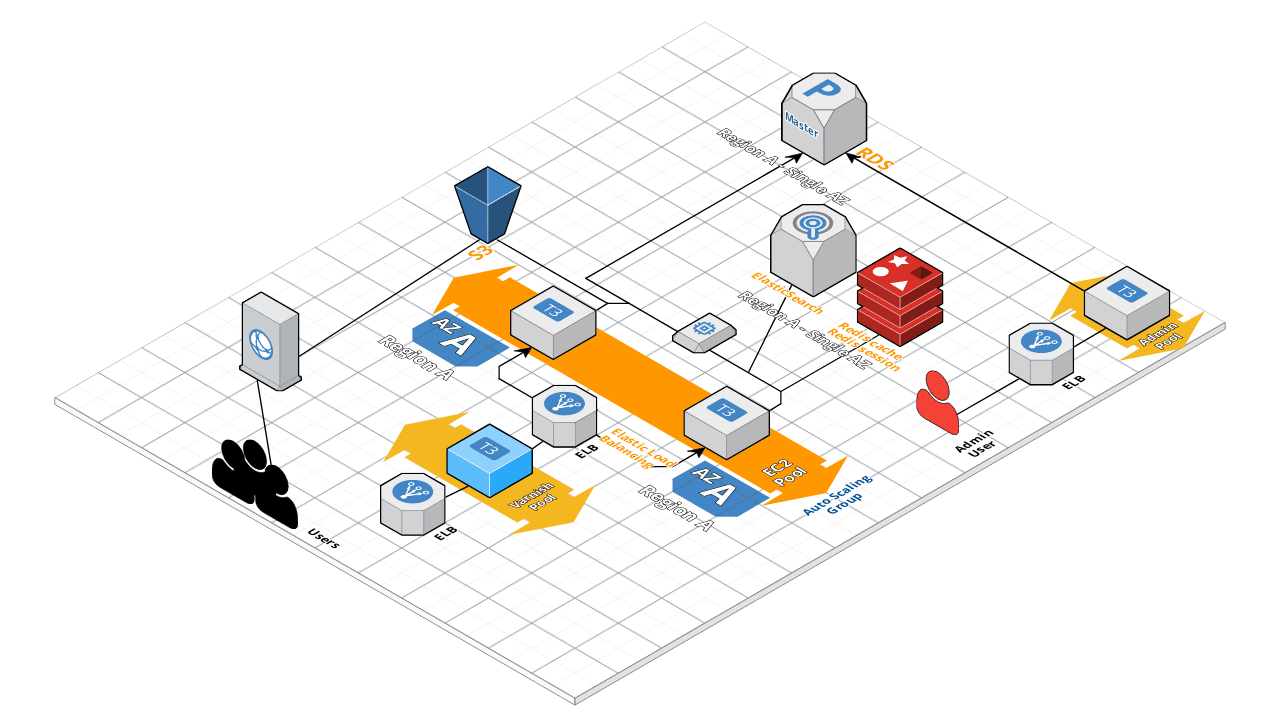 ‹#›
[Speaker Notes: Soluzione tipo basata su VM per customer standard]
Prospetto costi
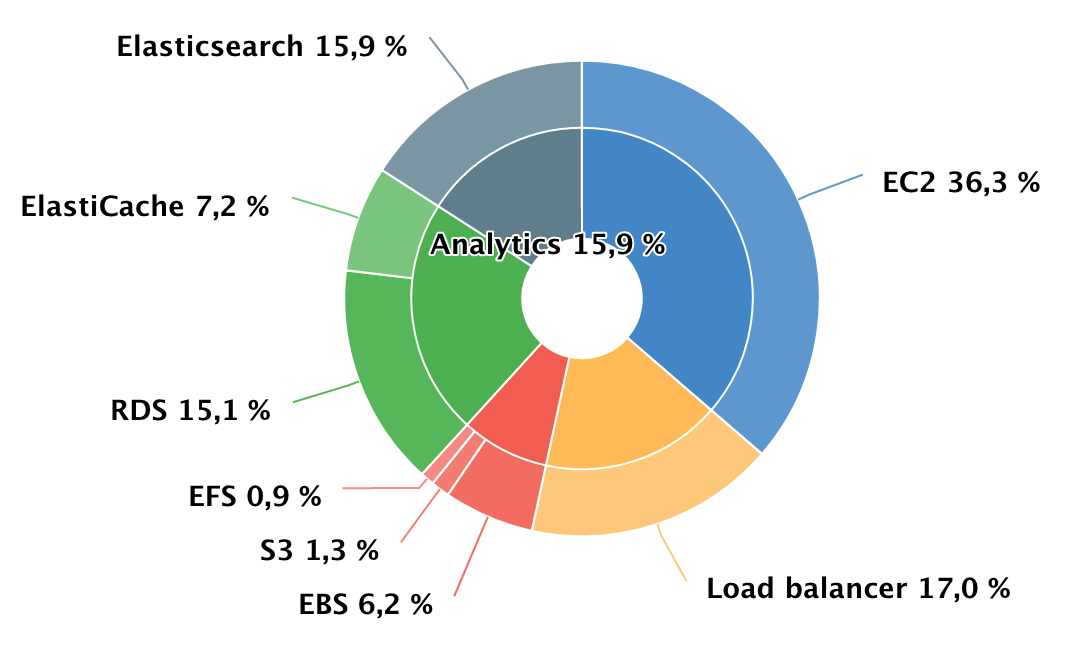 ‹#›
[Speaker Notes: Soluzione tipo basata su VM per customer standard]
Soluzioni possibili
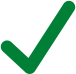 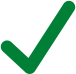 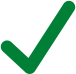 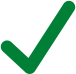 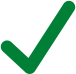 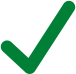 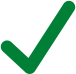 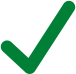 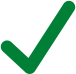 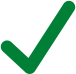 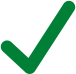 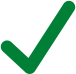 ‹#›
La soluzione container based
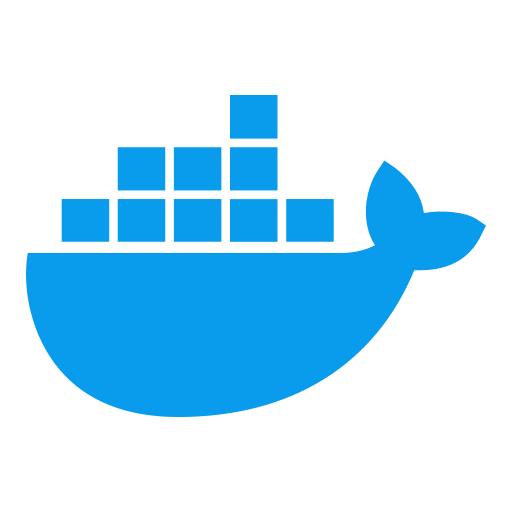 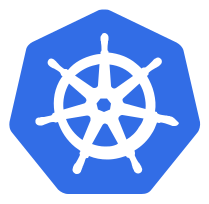 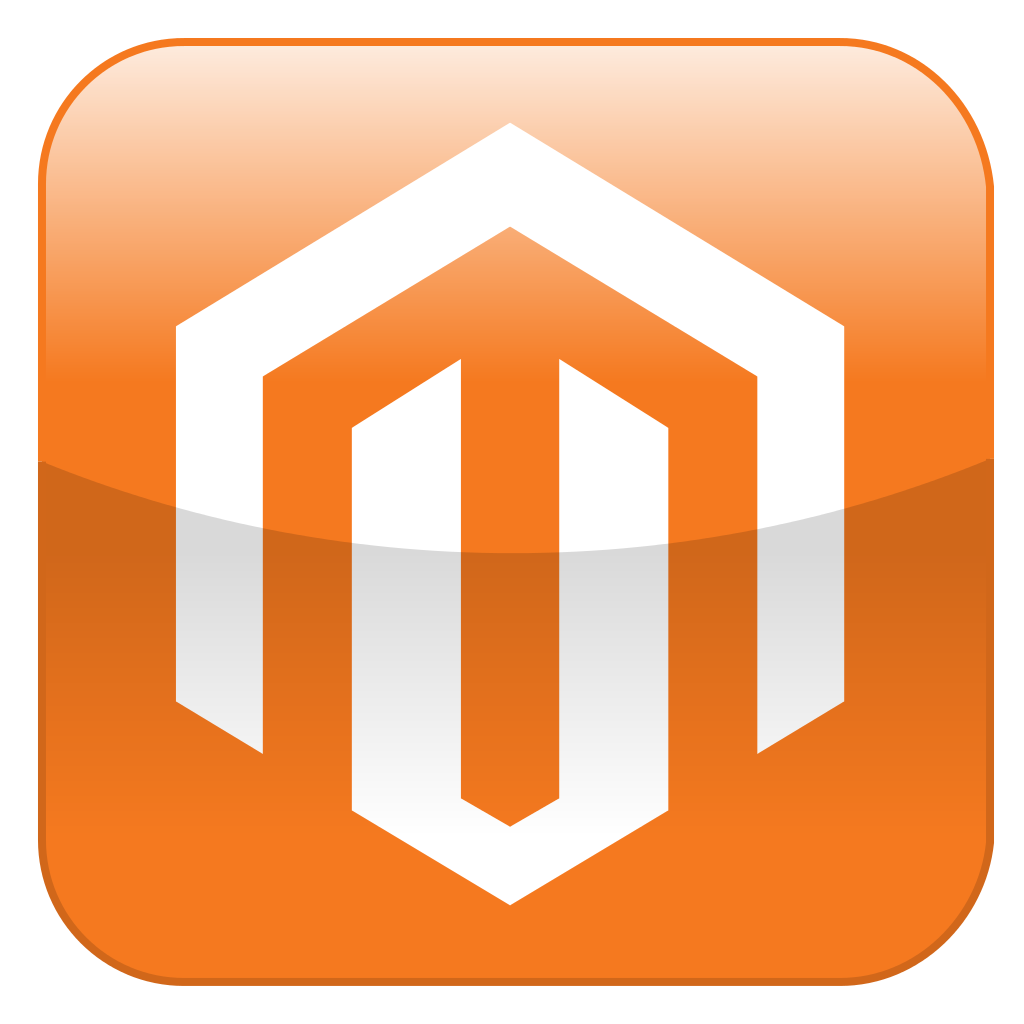 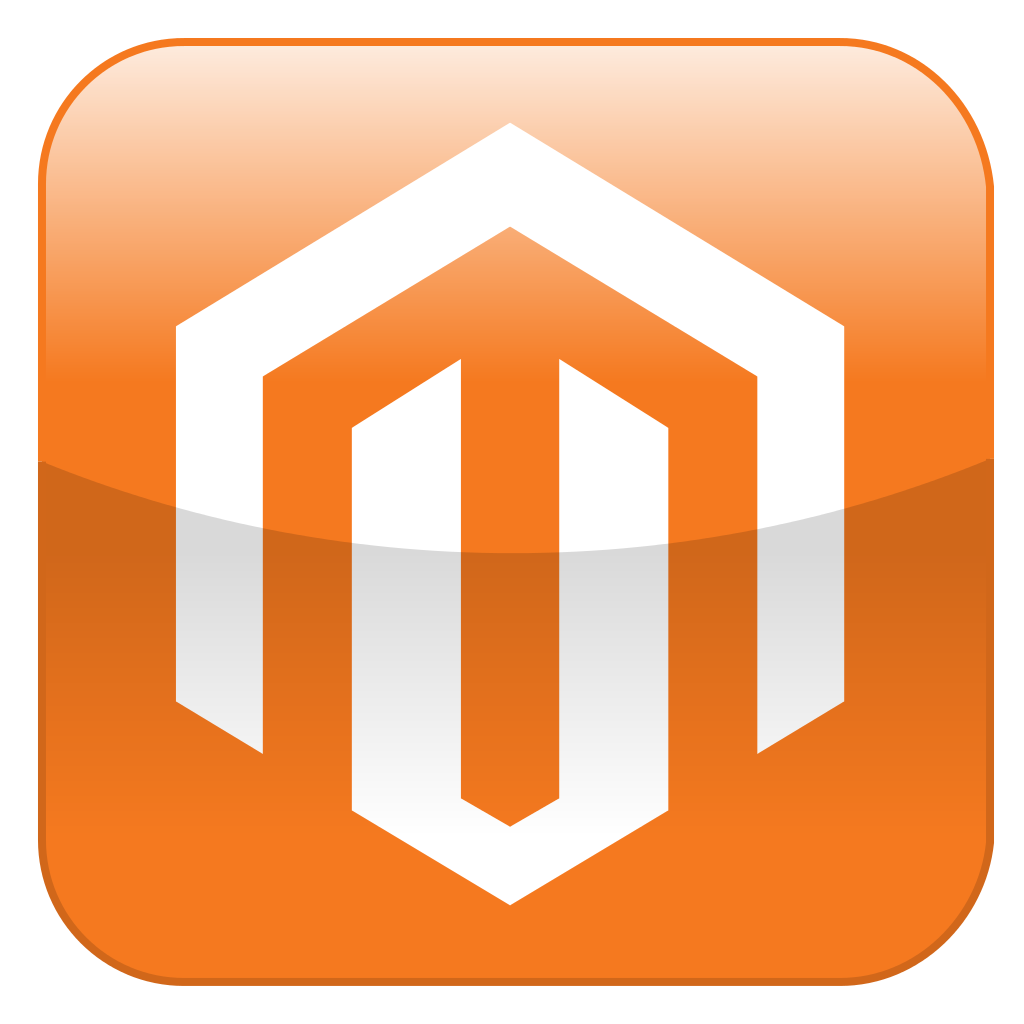 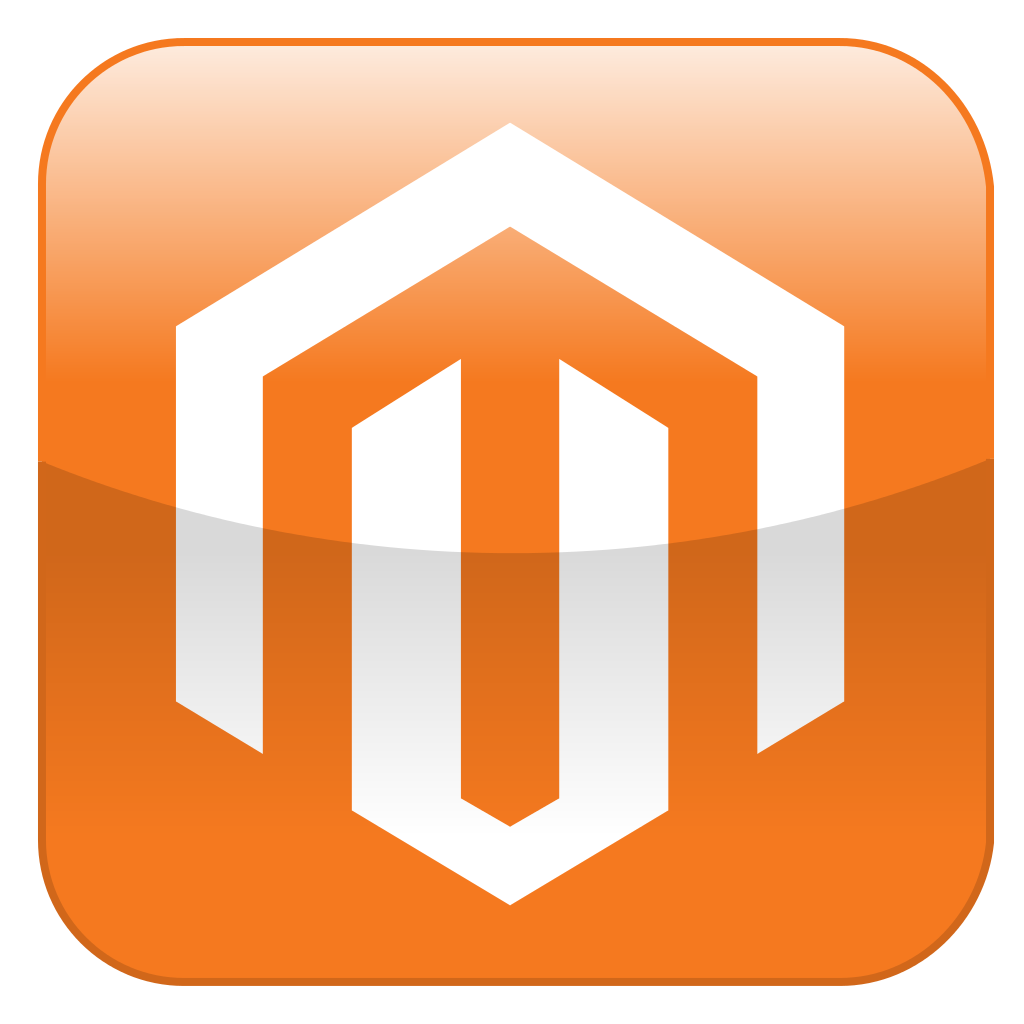 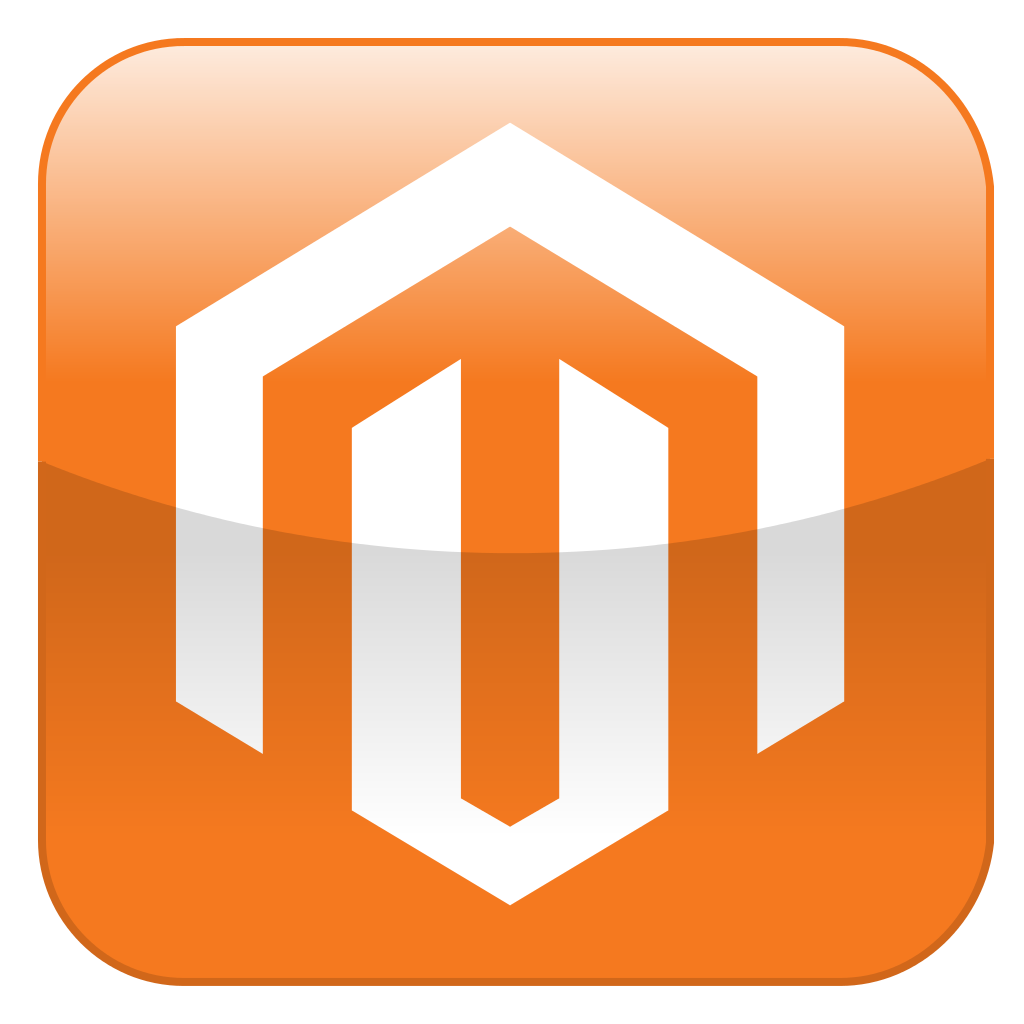 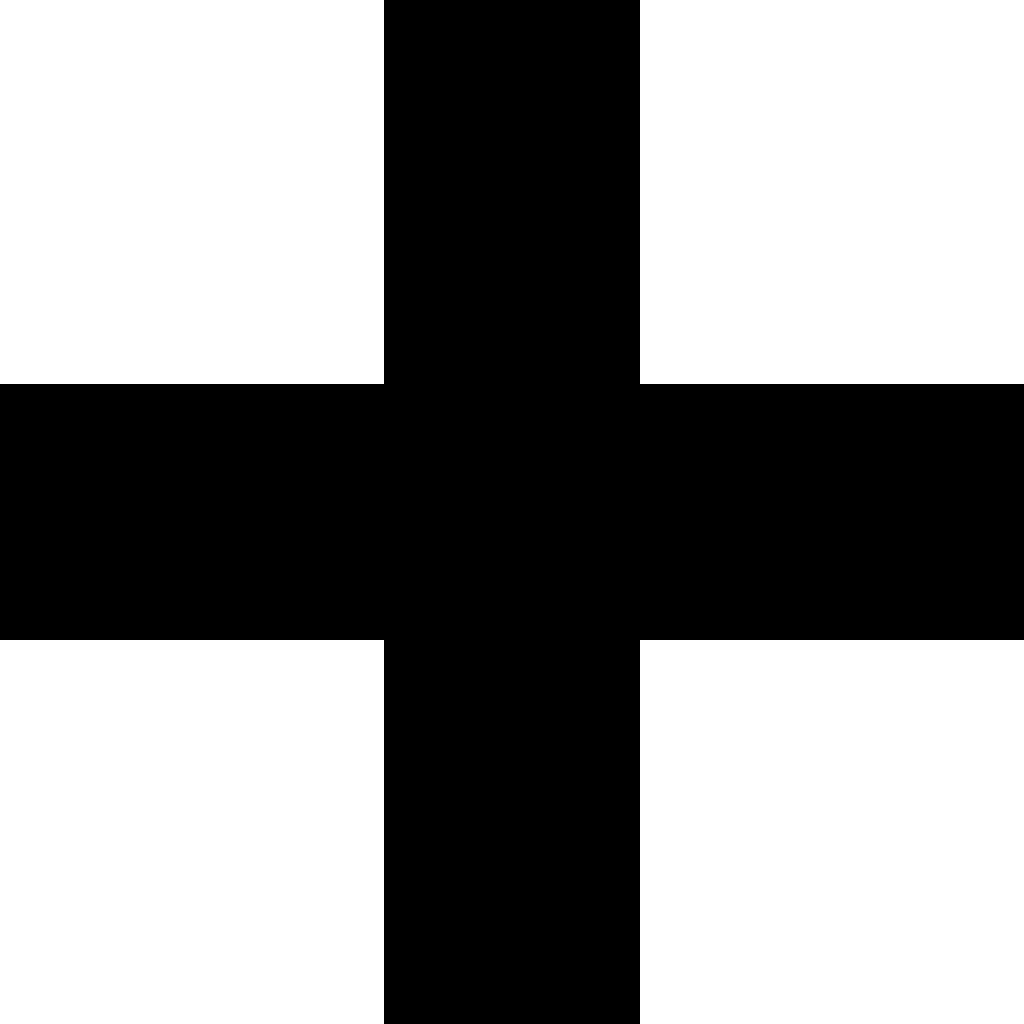 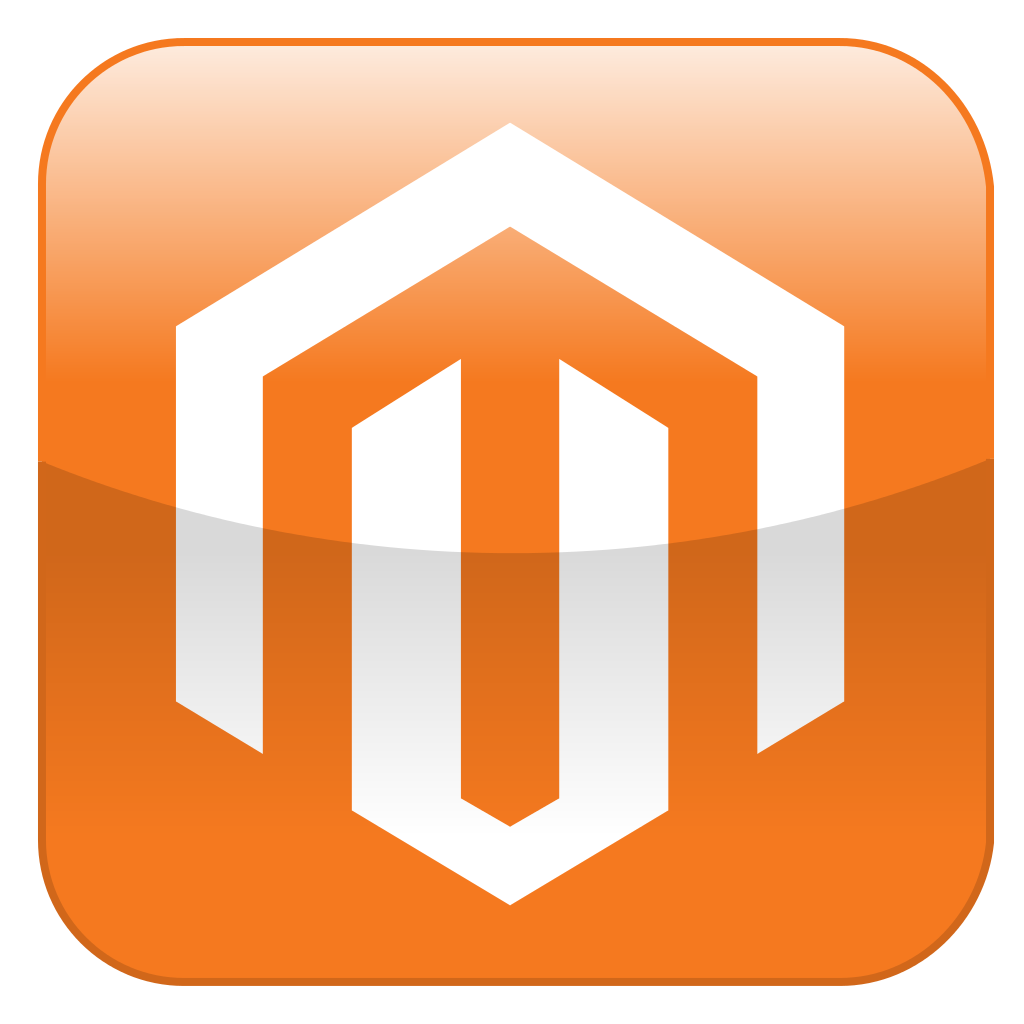 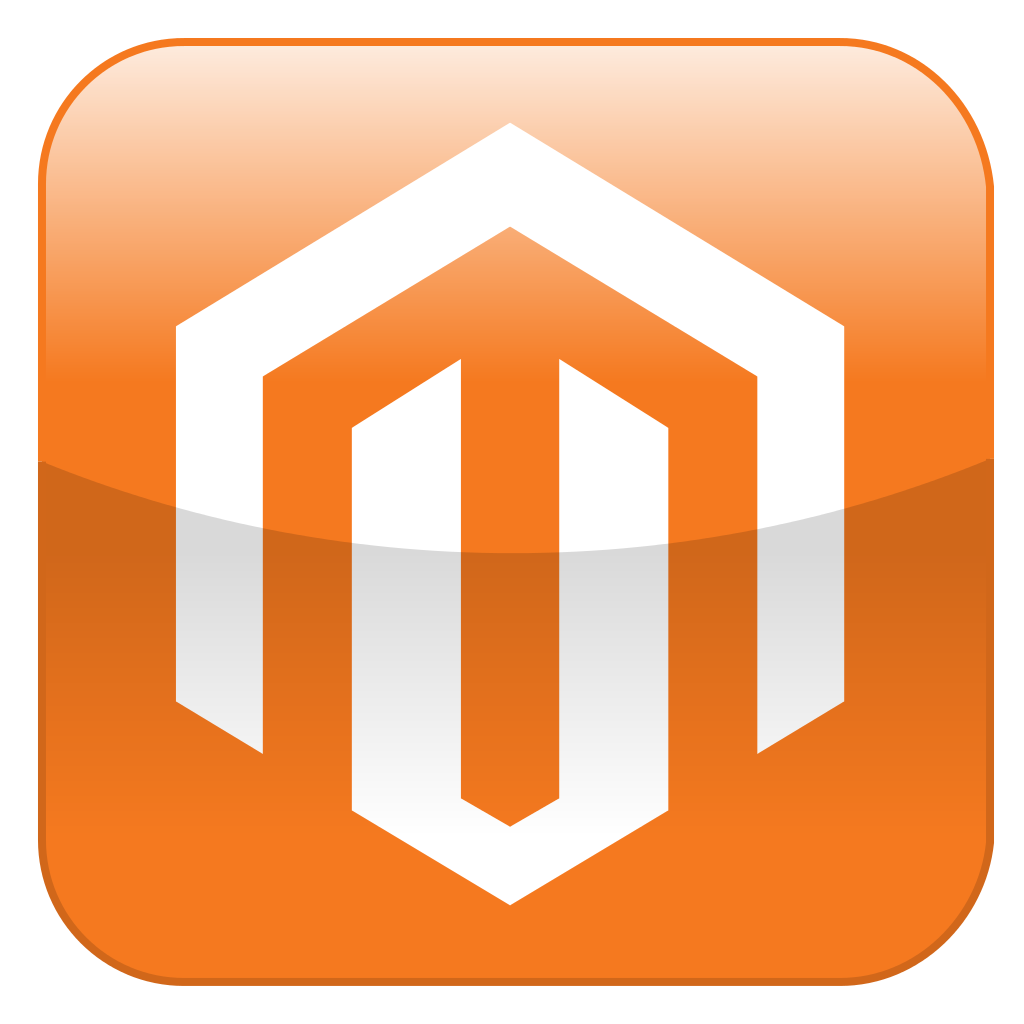 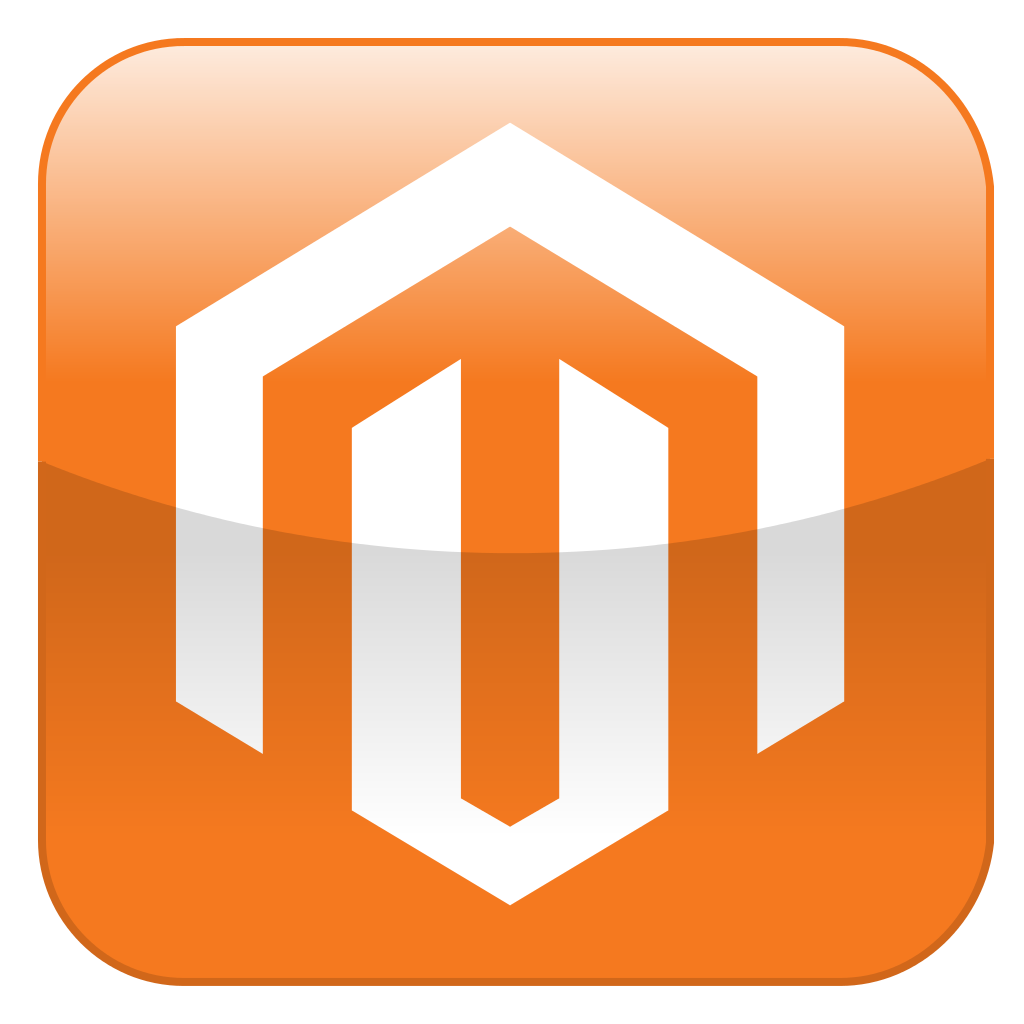 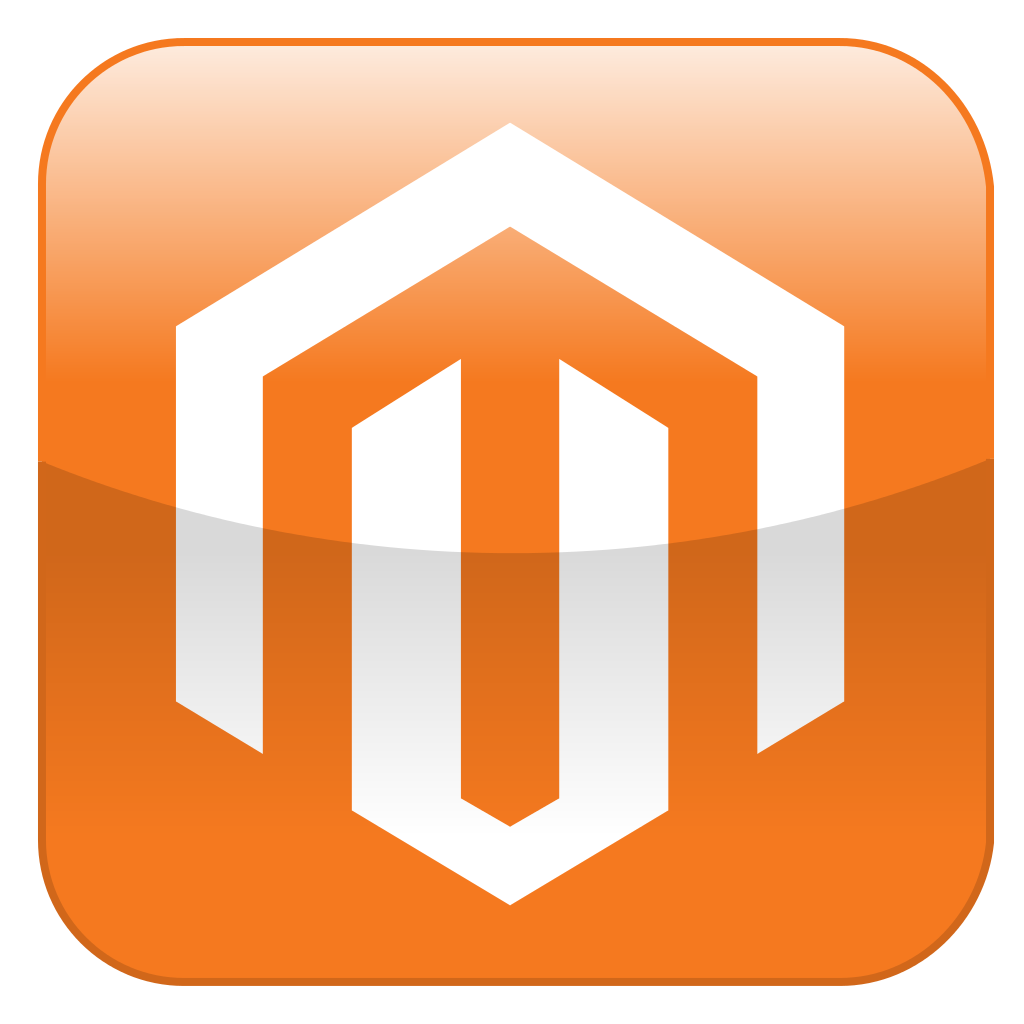 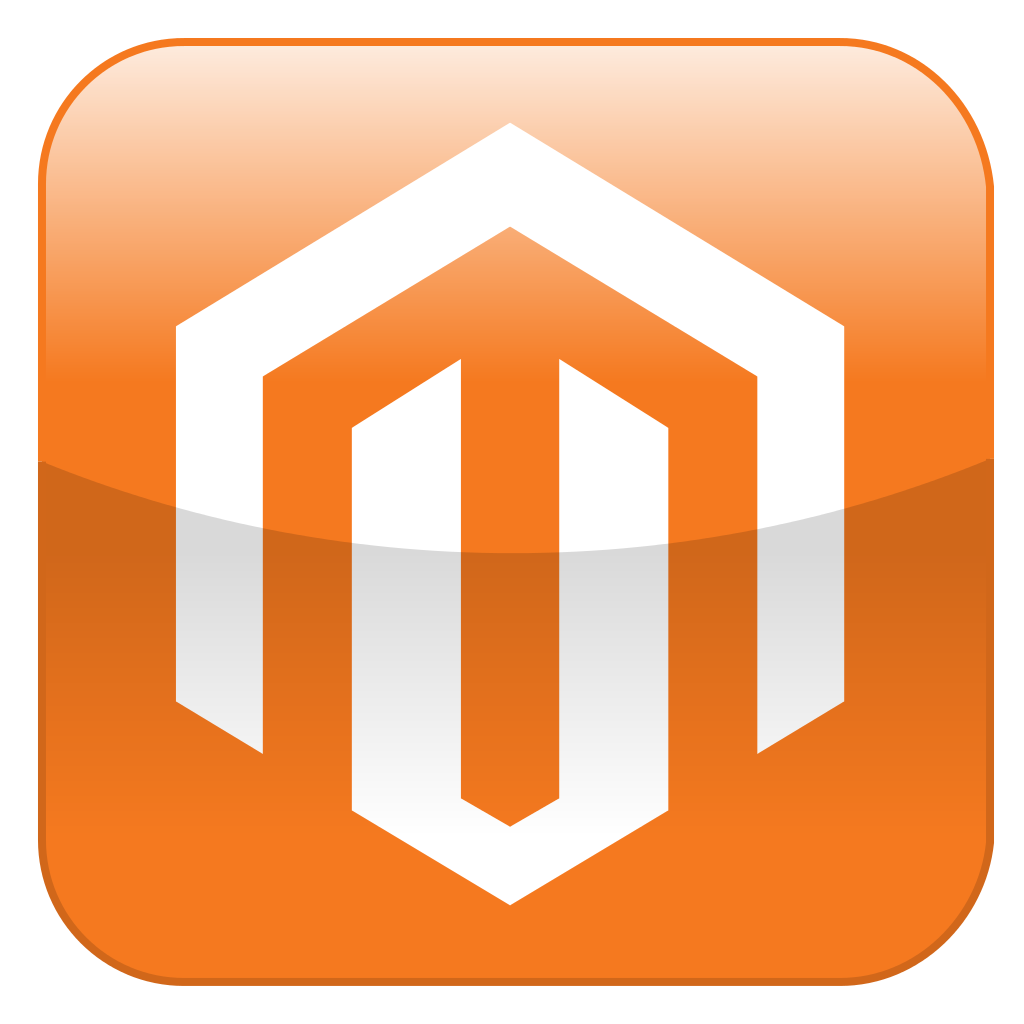 ‹#›
[Speaker Notes: ESCLUSA]
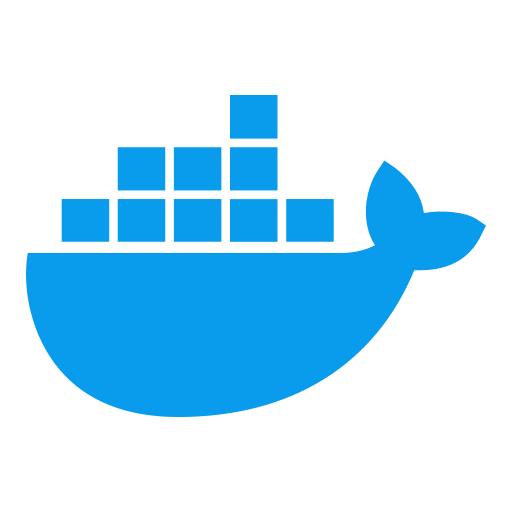 Perché i containers?
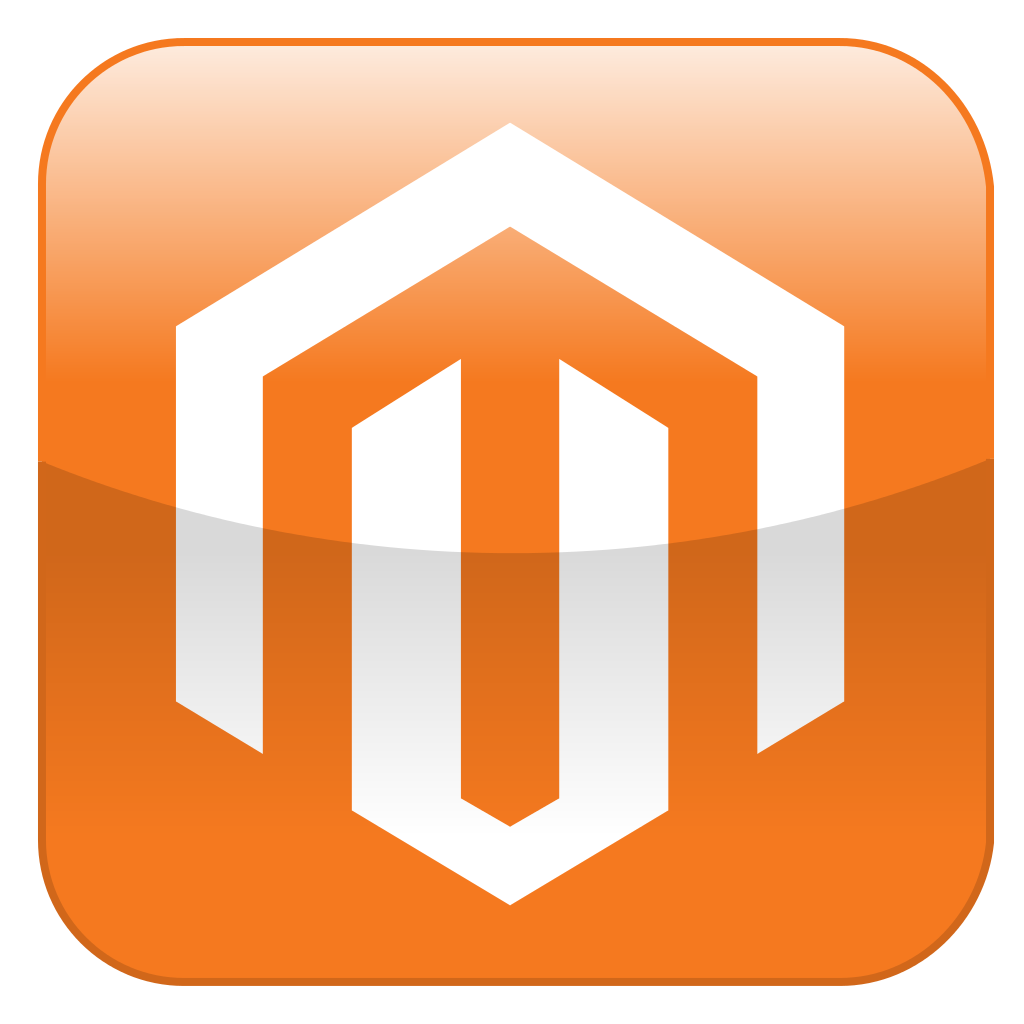 Benefici di magento in un container:
Standard
Automazione
DR
Operations
Isolamento
Portabilità
‹#›
[Speaker Notes: Queste slide si riferiscono non tanto ai vantaggi in generale che consideriamo noti ma ai vantaggi rilevati nello specifico caso d’uso]
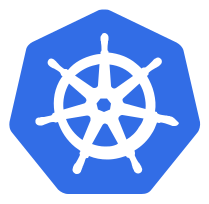 Perché Kubernetes?
Benefici di K8s:
Zero-downtime deploy
IAC
Standard
Osservabilità
Automazione
Auto-scaling
DR
Operations
Isolamento
Sicurezza
Self healing
Portabilità
‹#›
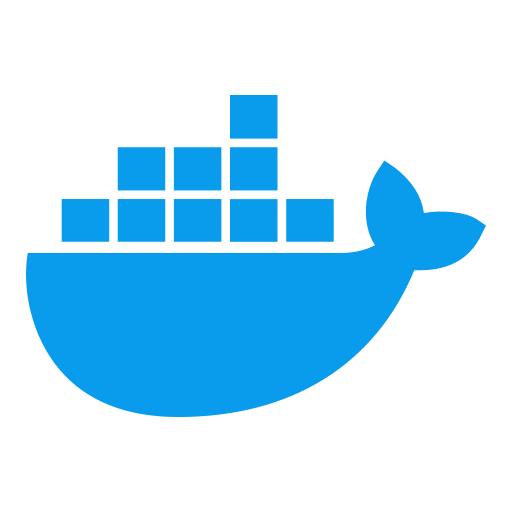 Containers
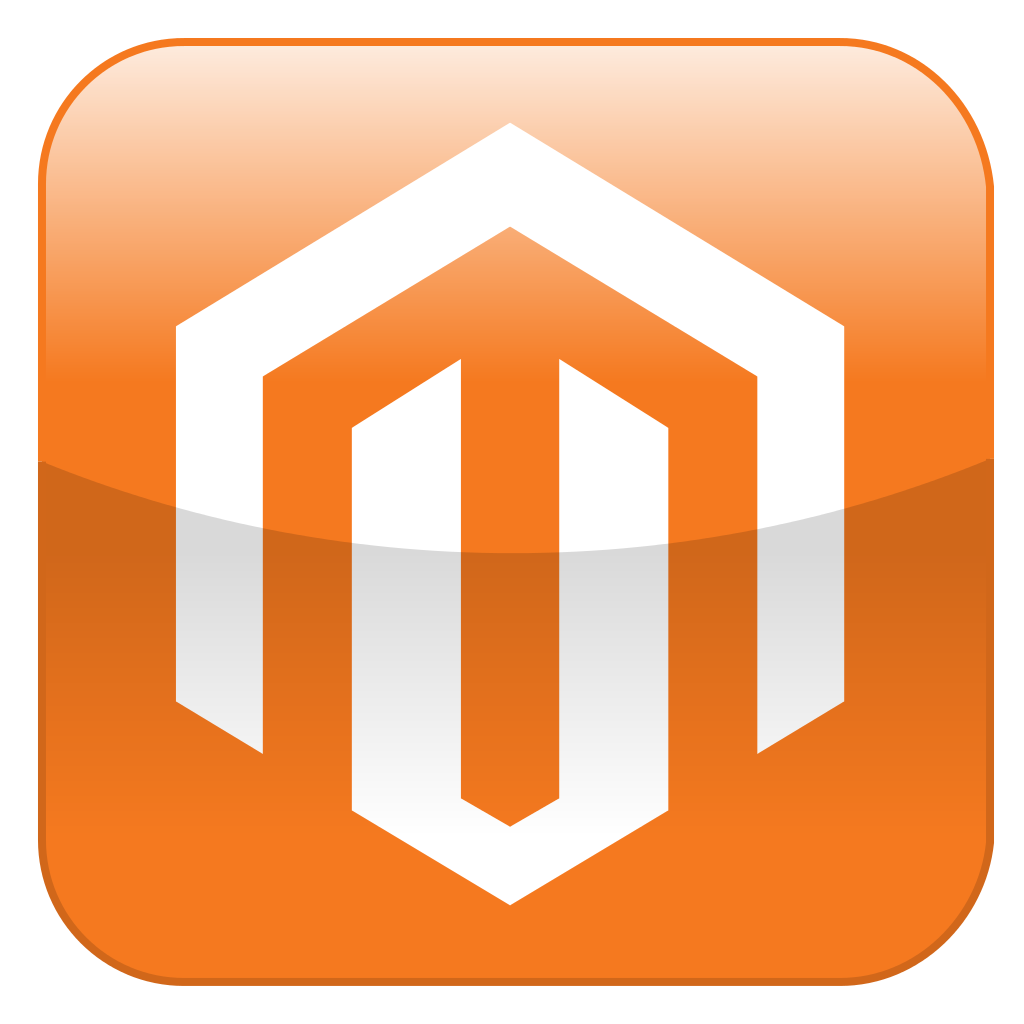 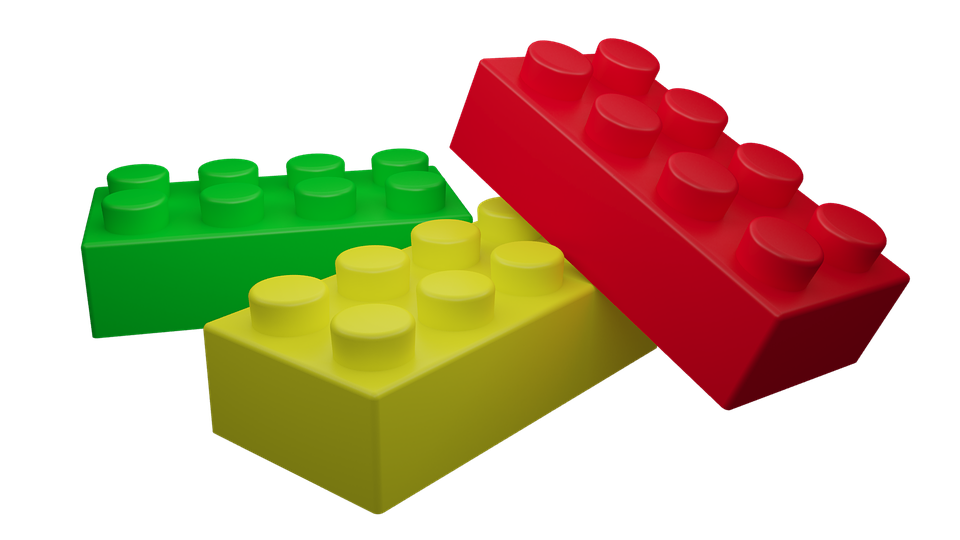 ‹#›
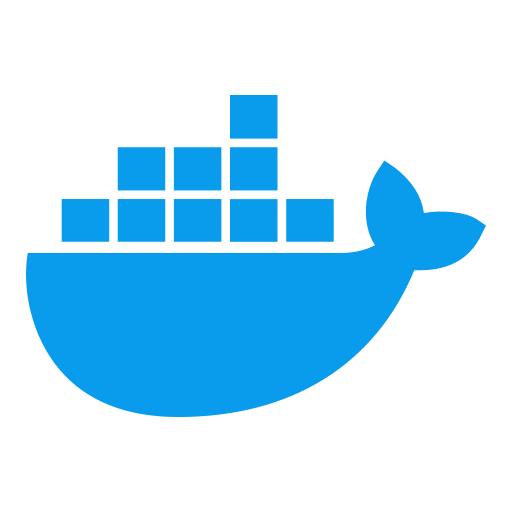 Containers - immagini
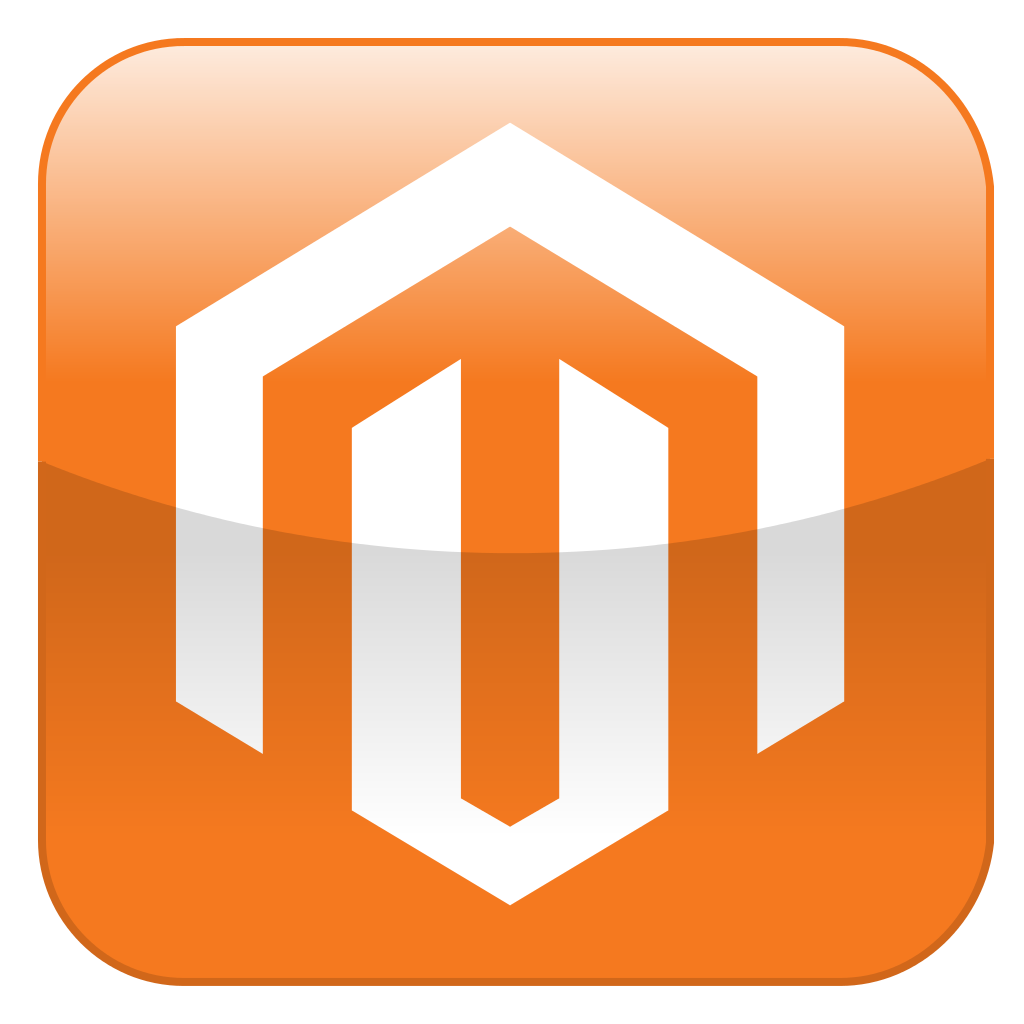 Magento
FPM + codice PHP (PHP 7.3, 7.4)
Magento 2 OS multi versione (2.3.6 e >=2.4.2)
Supporto per command line tools (setup, deploy, magento cron, custom)
Versioning standard: magento2-<version>-<customer>-<versione_interna>
Volumi: var, media/pub, media/static, app/
ProxySQL
Database routing/HA
‹#›
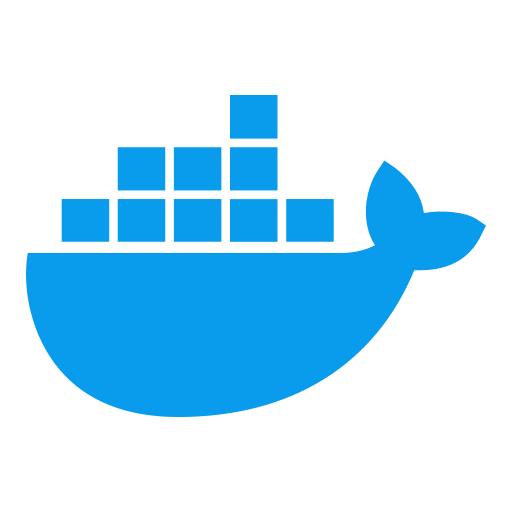 Containers - Magento
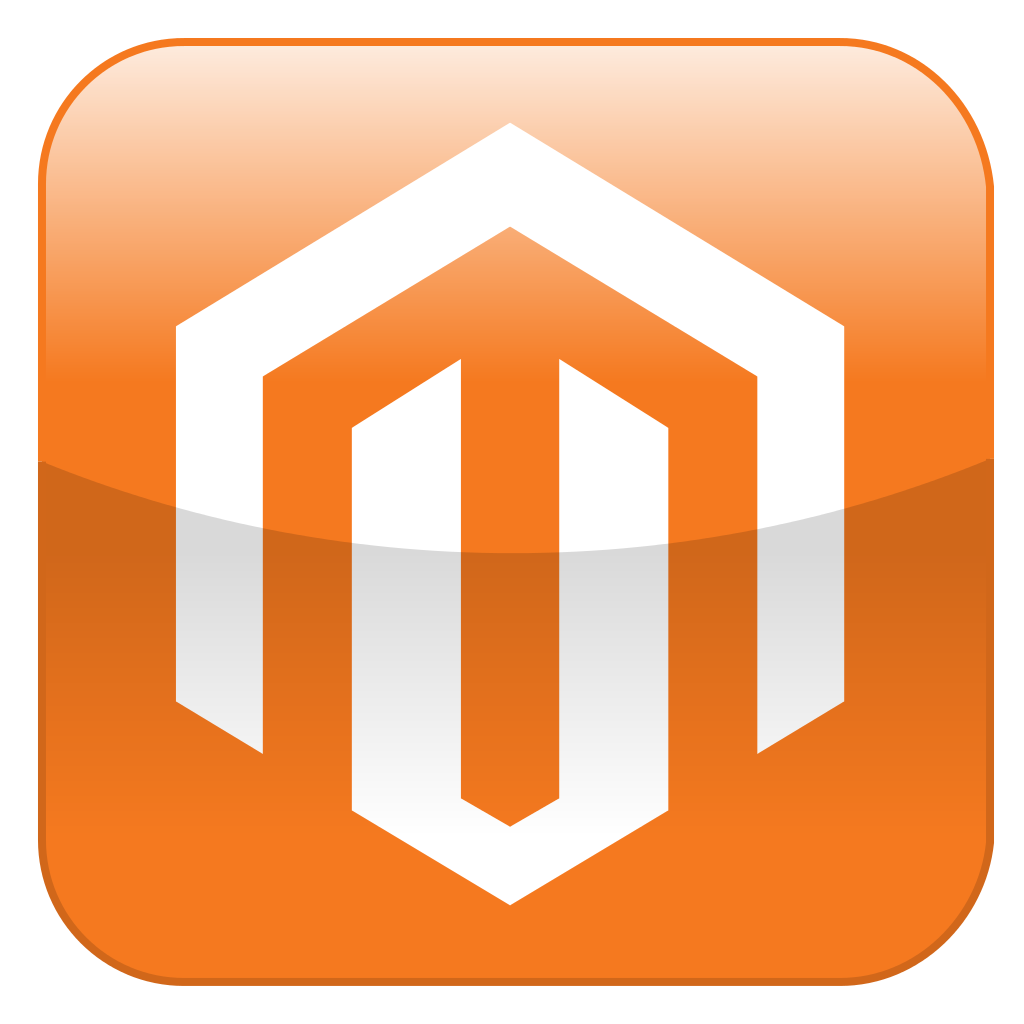 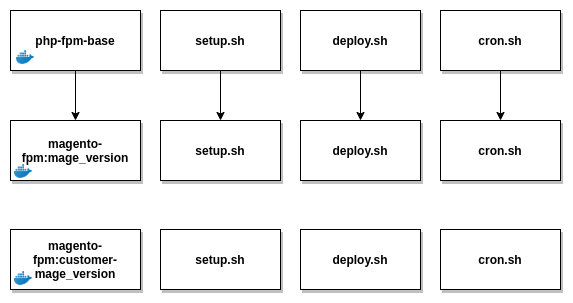 ‹#›
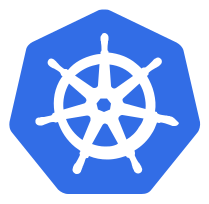 Kubernetes - Magento pods
Containers combinabili per accomodare esigenze differenti per accessi e dimensione catalogo:
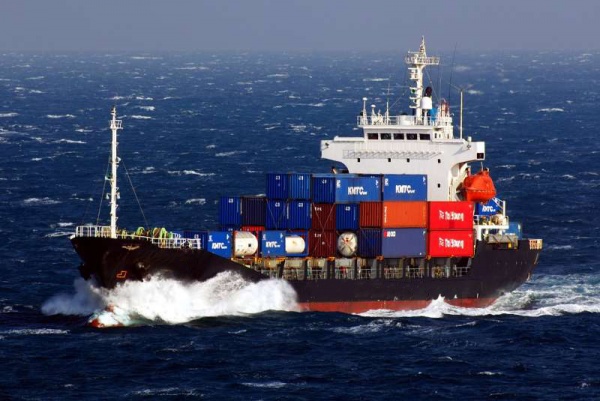 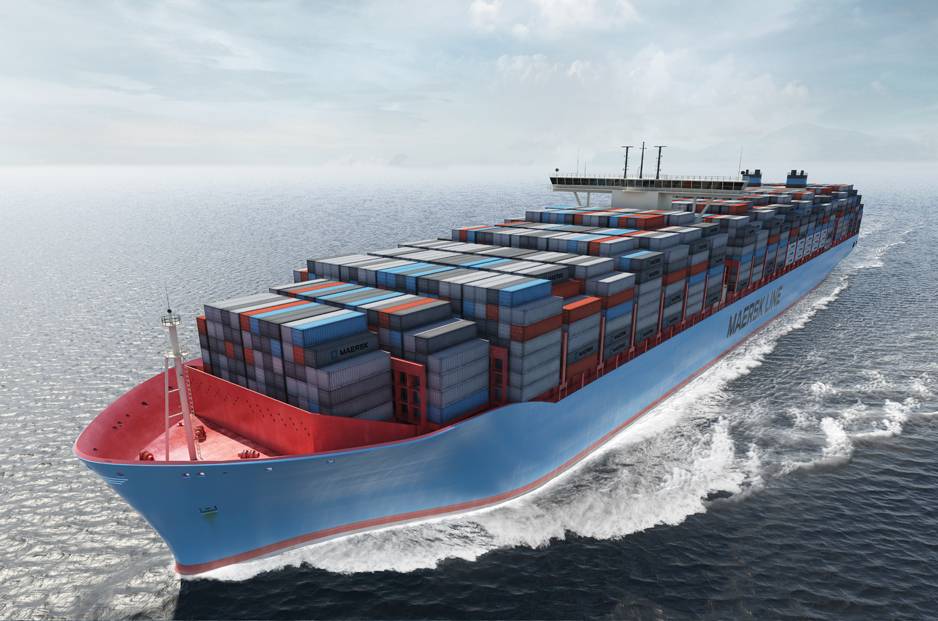 ‹#›
[Speaker Notes: I containers possono essere combinati per ottenere più tipologie di pods, destinati ad esigenze differenti per accessi e dimensione catalogo:]
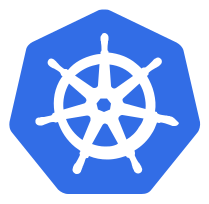 Kubernetes - Magento pods
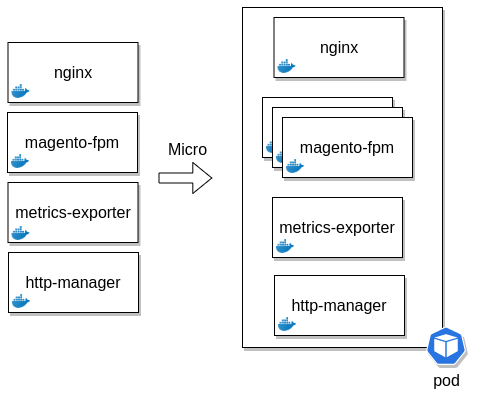 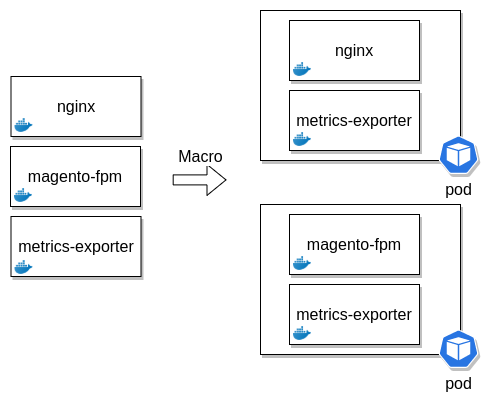 ‹#›
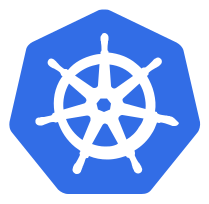 Kubernetes - architettura
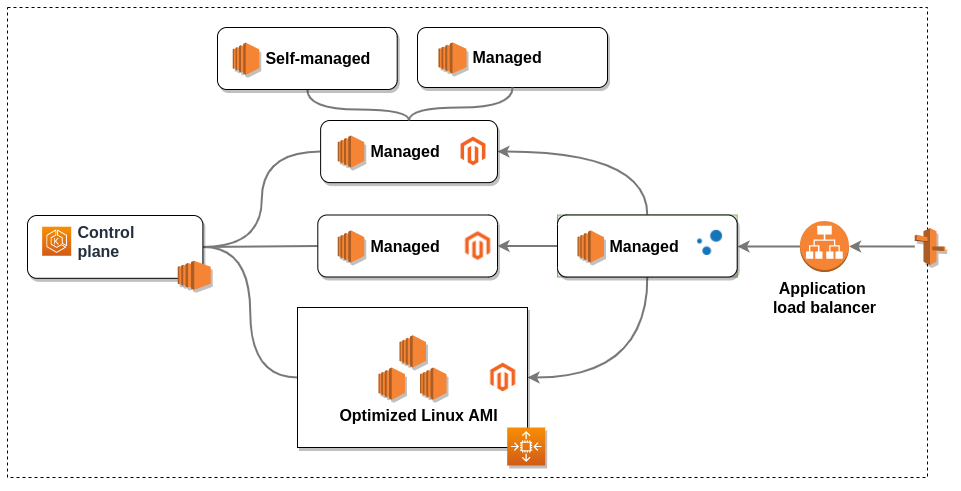 ‹#›
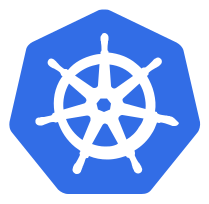 Kubernetes - architettura
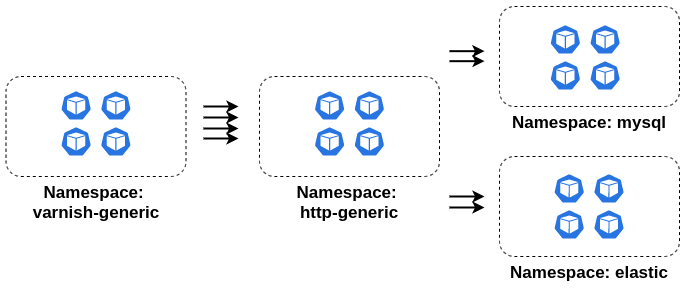 ‹#›
[Speaker Notes: Inserire ALB + nfs -> EFS]
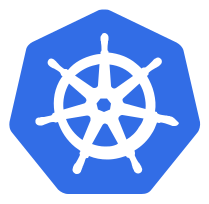 Kubernetes - architettura
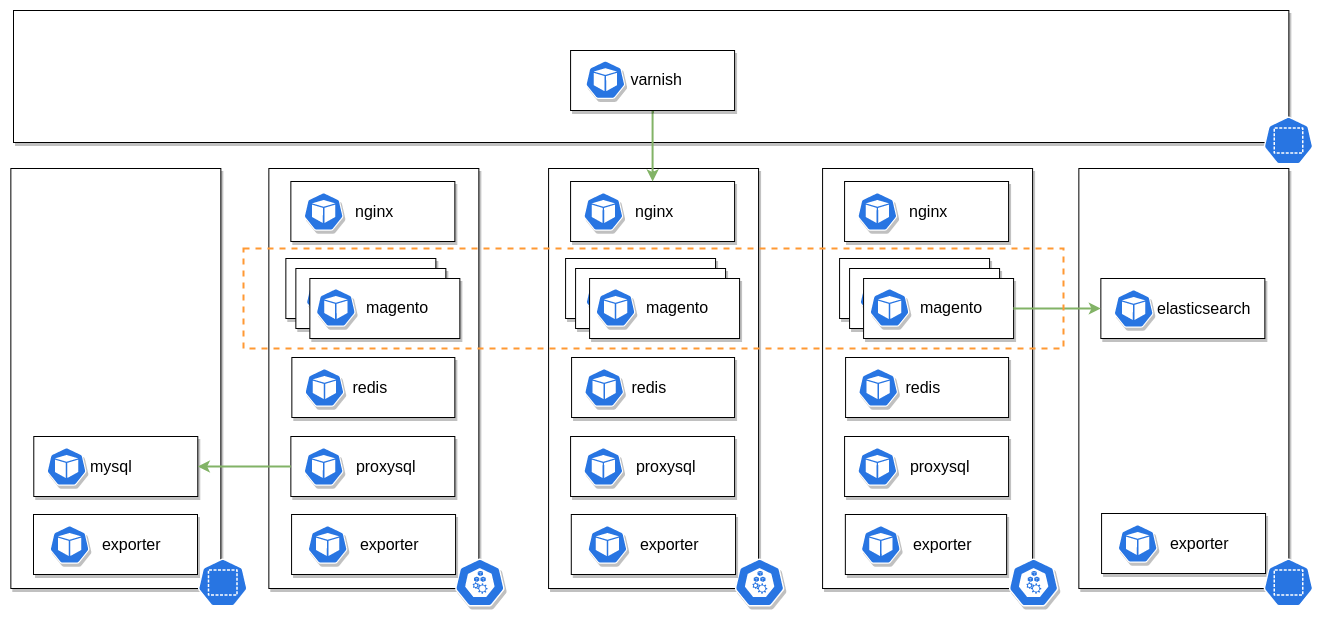 ‹#›
[Speaker Notes: K8s come linux del cloud, replichiamo i pattern applicativi di un singolo nodo su un insieme di macchine]
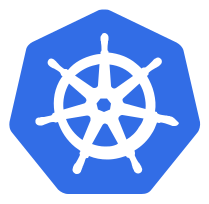 Kubernetes - architettura
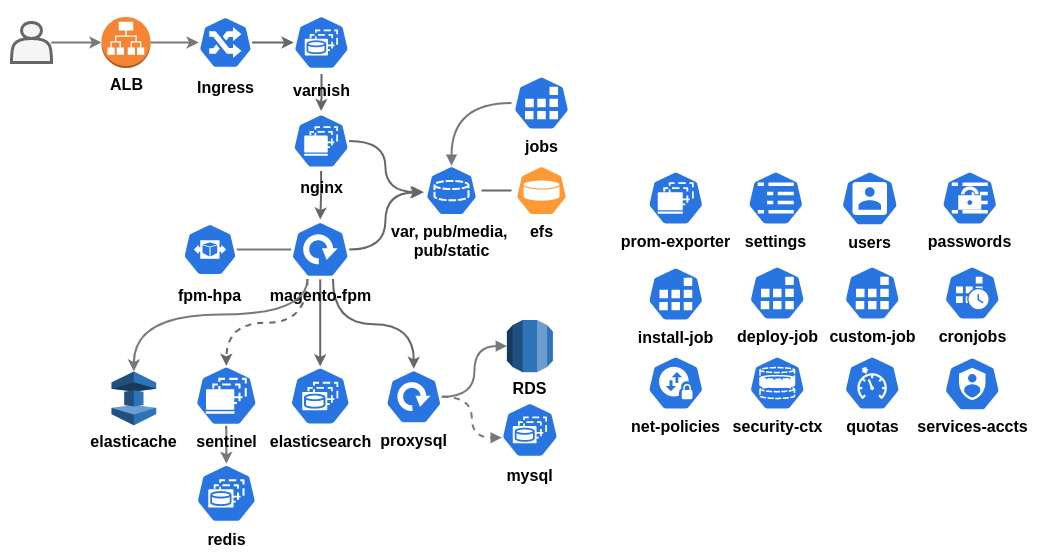 ‹#›
[Speaker Notes: Inserire ALB + nfs -> EFS]
Containers - deploy
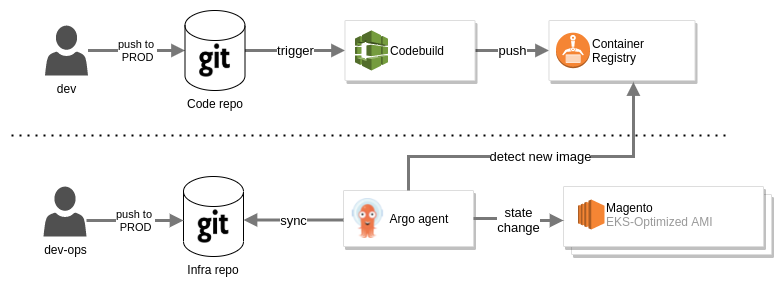 ‹#›
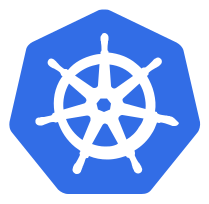 Kubernetes - management
Kops
Setup di base del cluster EKS
Rancher2
Multi cluster management & monitoring
Ansible
Configurazioni ed operations
‹#›
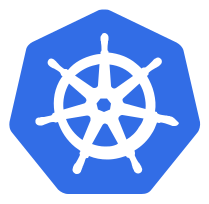 Kubernetes - monitoring
Prometheus (più Grafana)
Erogato in infrastruttura separata, compatibile con cloudwatch
Elastic stack
Erogato in infrastruttura separata
AWS CloudWatch
‹#›
[Speaker Notes: Qui sarebbe bello almeno su qualcosa andare a basso livello, per dare l’idea che sia reale (qualche spaccato di configurazione o simile)]
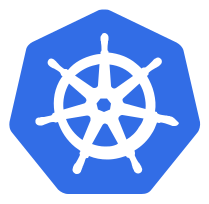 Kubernetes - security
Security Contexts
Service Accounts
Network policies
WAF ingress
‹#›
[Speaker Notes: Qui sarebbe bello almeno su qualcosa andare a basso livello, per dare l’idea che sia reale (qualche spaccato di configurazione o simile)]
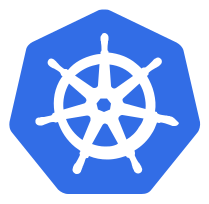 Kubernetes - tecnologie
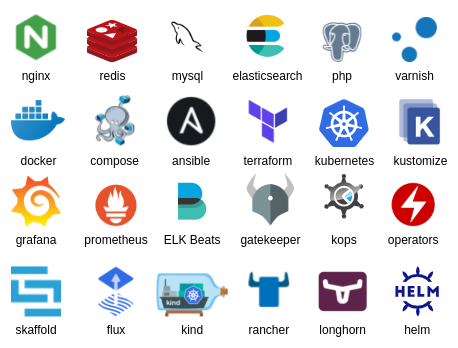 ‹#›
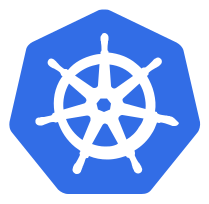 Kubernetes - tecnologie
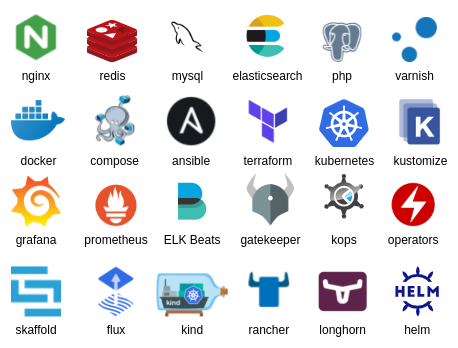 ‹#›
Risultati e benefici
Risultati ottenuti in termini di features:
Granularità e performance dello scaling
Scaling dei nodi limitato ad eventi eccezionali
Velocità provisioning nuovi domini
‹#›
Sfide principali
Tecnologie coinvolte e maturità
Limiti risorse
Automazione
Cluster
Processi
Mantenimento
Security
Debugging
Accessi dev
Condizioni anomale
‹#›
Dimensionamento cluster EKS
‹#›
Costi vs. soluzione standard
3.200 : 29.500 =  1 : 9,26    => ~ 1 : 10
* Si può usare anche GKE o OnPremise => Ulteriore beneficio : No Vendor Lock in
‹#›
Conclusioni
E’ una soluzione alternativa allo shared hosting che si adatta ad:
Installazioni con più di 30 store (single o multi site) 
Agenzie e system integrators che vogliano offrire una piattaforma magento cost-effective per i propri clienti 
per standardizzazione e per la possibilità di dare a tutti le stesse features con efficienza di costo
‹#›
Q&A
‹#›
Grazie
Contatti: 
Email me at: antonio.verni@neen.com
Meet us at our virtual stand
WE ARE HIRING! Join our DevOps team!  job@neen.com
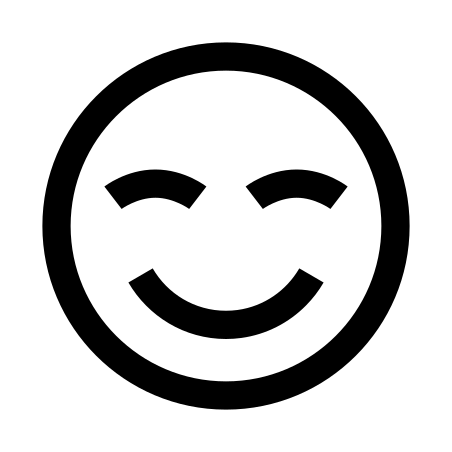 ‹#›
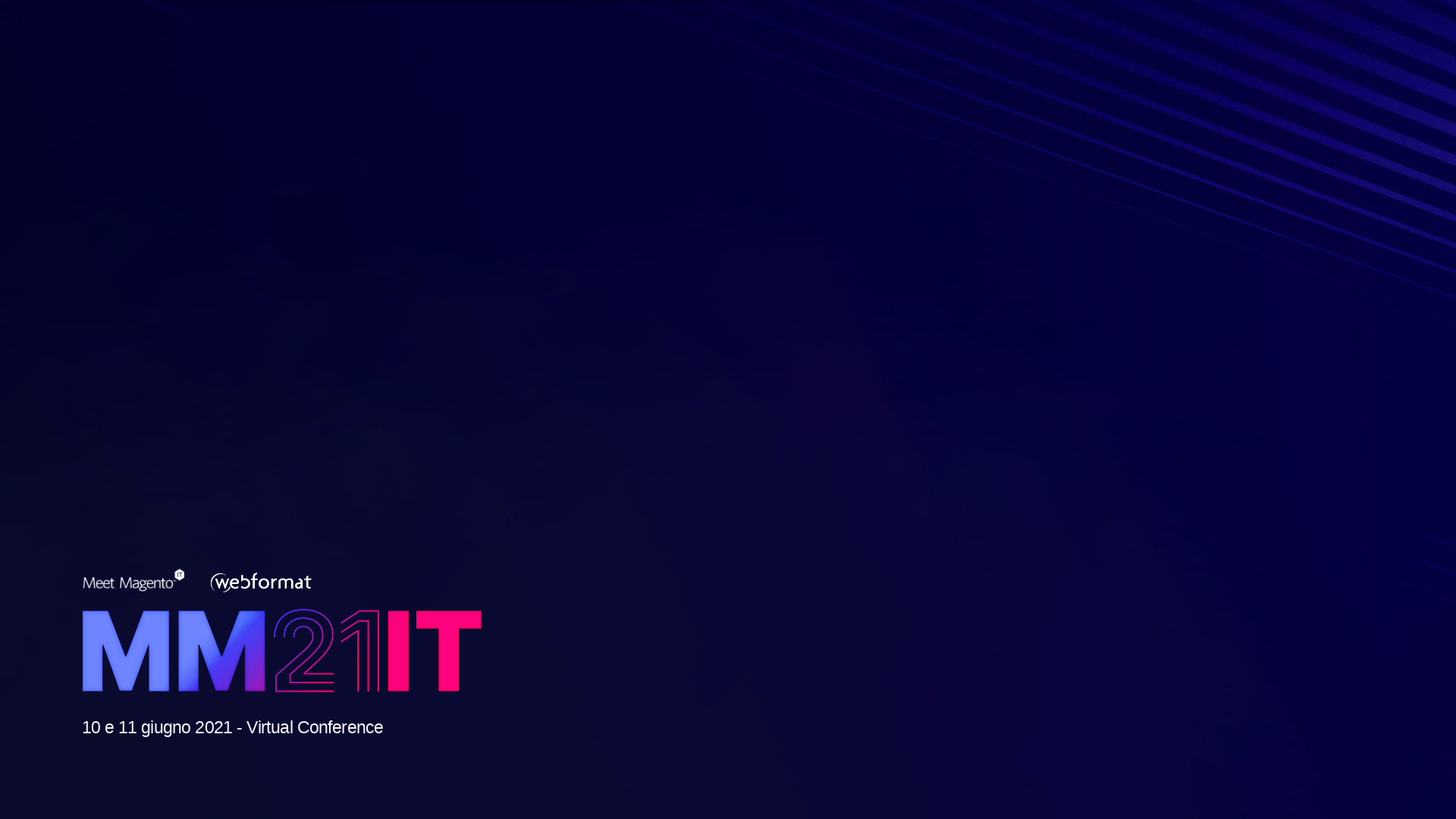 Contatti
Contatti:
‹#›